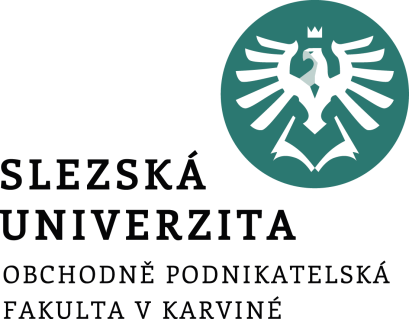 Informační systémy ve veřejné správěINM/BPISS
Úvodní informace a požadavky na absolvování
Ing. Radim Dolák, Ph.D.
Harmonogram výuky
Úvod do teorie informačních systémů / Požadavky absolvování kurzu
Státní informační politika a koncepce
Informační systémy ve veřejné správě/ Prezentace seminárních prací
Základní registry/ Prezentace seminárních prací
Agendové systémy/ Prezentace seminárních prací
E-government/ Prezentace seminárních prací
Přístupnost webu / Prezentace seminárních prací
Provozní systémy / Prezentace seminárních prací
Geografické informační systémy / Prezentace seminárních prací
Bezpečnost / Prezentace seminárních prací
Informační systémy EU / Prezentace seminárních prací
ISVS Slovensko a Estonsko / Prezentace seminárních prací
Moderní trendy / Prezentace seminárních prací
Výukové materiály
Veškeré studijní materiály jsou dostupné v IS SU: 
https://is.slu.cz/auth/el/opf/leto2025/INMBPISS/
Docházka, aktivní účast na seminářích
minimálně 50% účast na seminářích
zpracování samostatných i týmových úkolů na seminářích
zapojení do diskuse na seminářích
prezentace seminární práce na semináři
Hodnocení
V průběhu semestru:
zpracování úkolů a diskuse dle zadání na seminářích: max 30 bodů 
prezentace seminární práce na semináři: max 30 bodů
V průběhu zkouškového období:
zkouška na fakultě formou online testu přes ISu:  max 40 bodů

Celkem maximálně: 100 bodů
Požadované minimum: 60 bodů
Hodnocení: A   94 -100, B   85 - 93, C   77 - 84, D   69 – 76, E   60 - 68,F    0 - 59.
Prezentace seminární práce na semináři
Volba tématu seminární práce a datum prezentace na semináři zde:
https://docs.google.com/spreadsheets/d/1kovcawwVpOiG3mLpOm8N40MkTaZNSEbOJfIbS53DLW4/edit?usp=sharing

Před prezentací na semináři je nutné prezentaci nahrát do Odevzdávárny v ISu s názvem souboru podle příjmení studenta.
Prezentace seminární práce na semináři
Prezentace bude zpracována jednotlivcem v PowerPointu v rozsahu minimálně 15 snímků dle šablony dostupné v ISu
Prezentace bude trvat 10-15 minut
Prezentace bude obsahovat obrázky/grafy nebo tabulky
Prezentace bude obsahovat seznam použitých zdrojů

Prezentace bude mít následující strukturu:
Úvod
Teoretická část práce
Praktická část práce
Vlastní zhodnocení 
Závěr
Zkouška na fakultě formou online testu v ISu
ve vypsaných termínech proběhne zkouška na fakultě formou online testu v ISu
každý student se musí na zkoušce prokázat průkazem studenta OPF
test je obsahově z přednášek číslo 1-12
celkem bude mít test 15 otázek typu abc a 5 otázek typu ano-ne
každá správně zodpovězená otázka je za 2 body
Kontakty a způsob komunikace
Ing. Radim Dolák, Ph.D.
dolak@opf.slu.cz
A405

Konzultační hodiny pro období výuky LS 2025 po předchozí domluvě emailem:
Úterý: 12:15-13:45
Čtvrtek: 12:15-13:45